Welcome
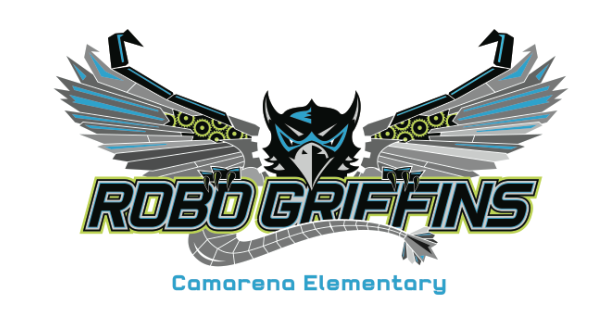 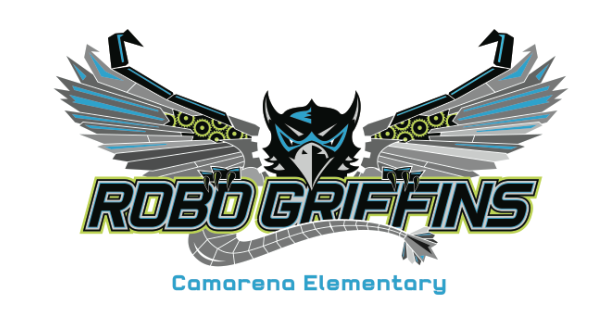 Ms. Luong
Room 411
2017-2018
http://msluongscholars.weebly.com/
mimi.luong@cvesd.org
619.591.5500 ext 630411
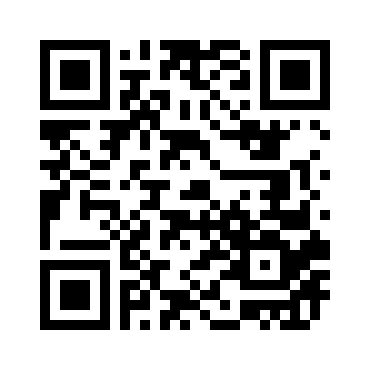 Class Credo:

Show Kindness/Respect
Make Good Choices
Solve Problems
Classroom Management
ClassDojo:
Used to indicate positive and needs work behaviors
Updated daily for parents to view 
Not used to indicate specific assignments and/or grading
Used for immediate communication with parents – please check daily
ClassDojo 	Behavior Note 	    Phone calls/Emailing 	     Parent Conferences and/or Administration depending on severity of behavior and need
YES OR NO?
YES
Closed cap water bottles
Snacks: For recess only 
Caps/Hats for recess, but not in the classroom
A watch, but beeping sounds/alarms need to be turned off
Backpack, but once First 3 Minutes are done it is closed for the rest of the day until Wrap-Up for the Day
Fidget item provided by teacher or if student has an IEP
NO
Fidget spinners
Slime
Cell phones with them during school hours 
Mechanical pencils
Personal “cutesy” items
Wellness policy: No birthday treats for class
Parents as Partners
Consistent, open communication with teacher 
Please DO NOT HESITATE TO ASK if you have any questions!  I respond within 24 hours or less and up to 8:00 p.m. (Monday-Friday)
Please do let me know what has helped your child succeed at school and if there is anything they are frustrated with

Check ClassDojo consistently for updates 

Open door policy – You are absolutely welcome to arrange with me a surprise visit.  =)
Student Responsibilities
Have an OPEN MIND and give your BEST EFFORT!
Follow Classroom Credo and school rules to create the BEST classroom for ALL
Come to class READY!
3-5 pencils sharpened ready for the day on a daily basis in their backpack 
Homework turned into basket on time
ALL assignments completed (quality) by due date
Stay ORGANIZED
Desk is only organized with textbooks
Book box is organized for spiral notebooks, and folders, and reading books
Keep the classroom clean – It is YOUR classroom!
Math
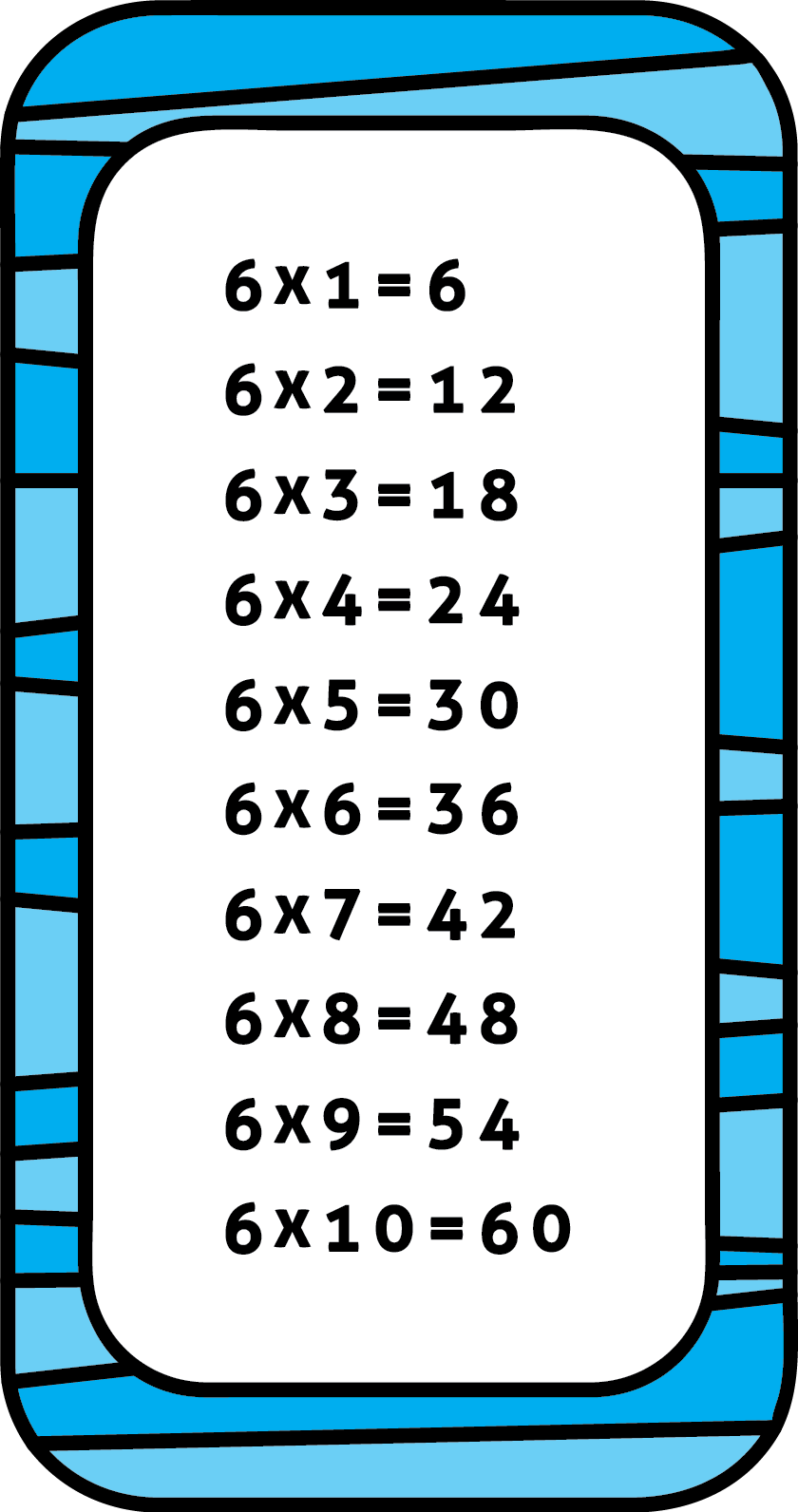 Must memorize MATH FACTS!!!

Multiplication with two digits
Find the area
Divide
Fractions: Simplify, Factors, 
  Multiplication
Literacy
Achieve 3000:  End goal is 800 Lexile
Vocabulary + sentence complexity
4 lessons/per week
75% or above passing on the FIRST TRY in order for the lesson to count
AR:  End goal is 100 books (at student’s level)
Recommendation is to read 30 mins/daily at home!
Schedule
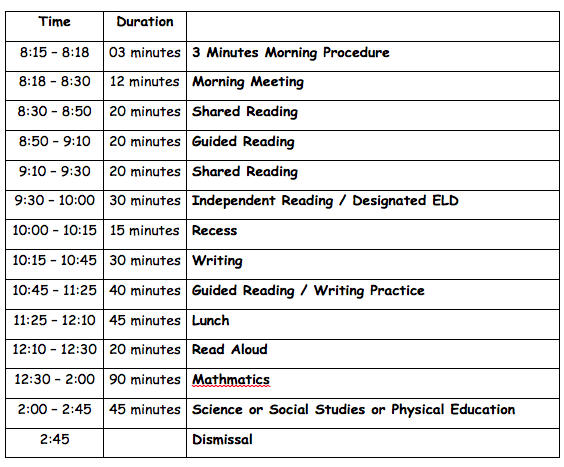 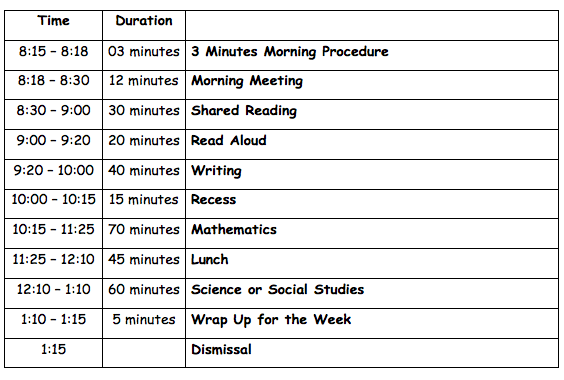 Important Dates
Parent Conferences:
September 7th-14th 
March 8th – 15th 
Breaks/Holidays:
Fall Break:  September 8th – October 2nd 
Thanksgiving: November 20th – 24th 
Winter Break: December 8th – January 8th 
Spring Break: March 29th – March 30th 
February 16th & 19th 
Star of India: